Balanced Feeding in European fishponds to make agri-food system transitions
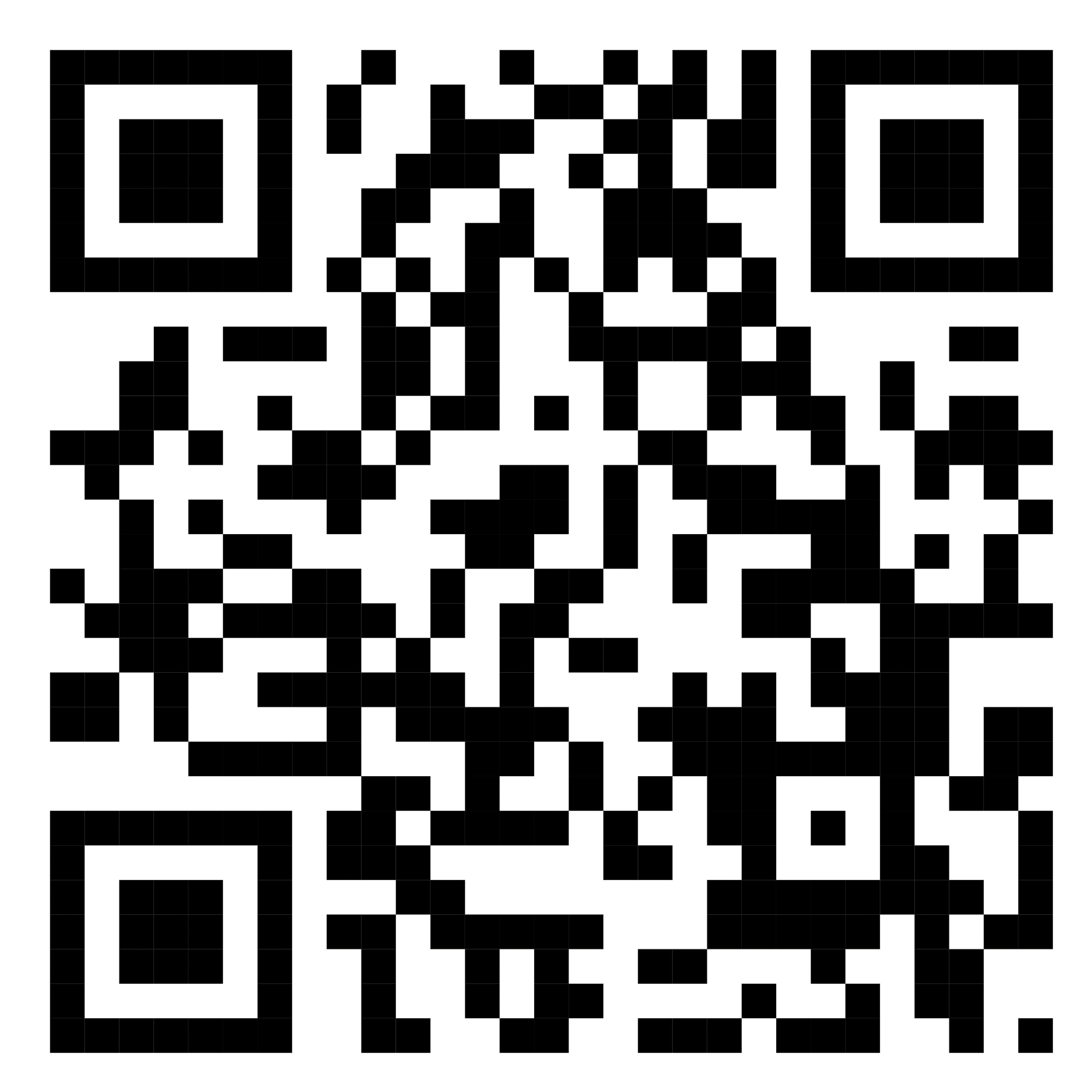 Dr. Koushik Roy, Ph.D.
Assistant Professor and deputy lab head
Laboratory of Nutrition and CENAKVA RP3
Let’s begin with a reality check of Czech blue food system!
Dear FAO – you are here every year. Please stimulate “blue transformation” vision projects in Czechia.
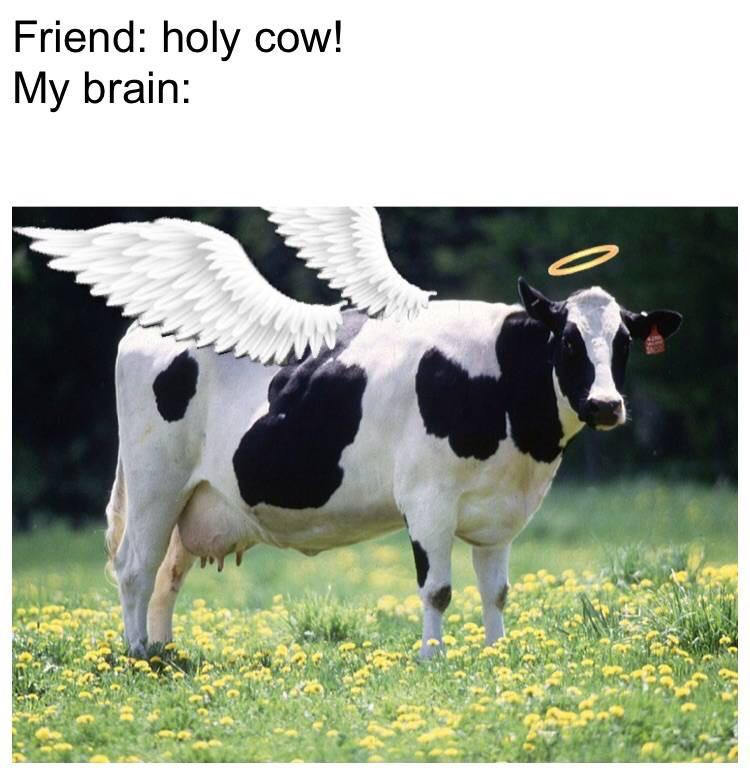 Services beyond just fish, called ecosystem services.

Can eat grass (fibres, agri-food by-products) and produce food (fish).

For ponds, fish is only an organ among many.

Contain enzymes, microbiota, and natural food web (plankton, benthos) as other organs.

The organ system produces food (fish flesh) as we know it.

Balanced pond feeding= We do not feed one organ, but the whole system!
Ponds - the holy cow of aquaculture!!
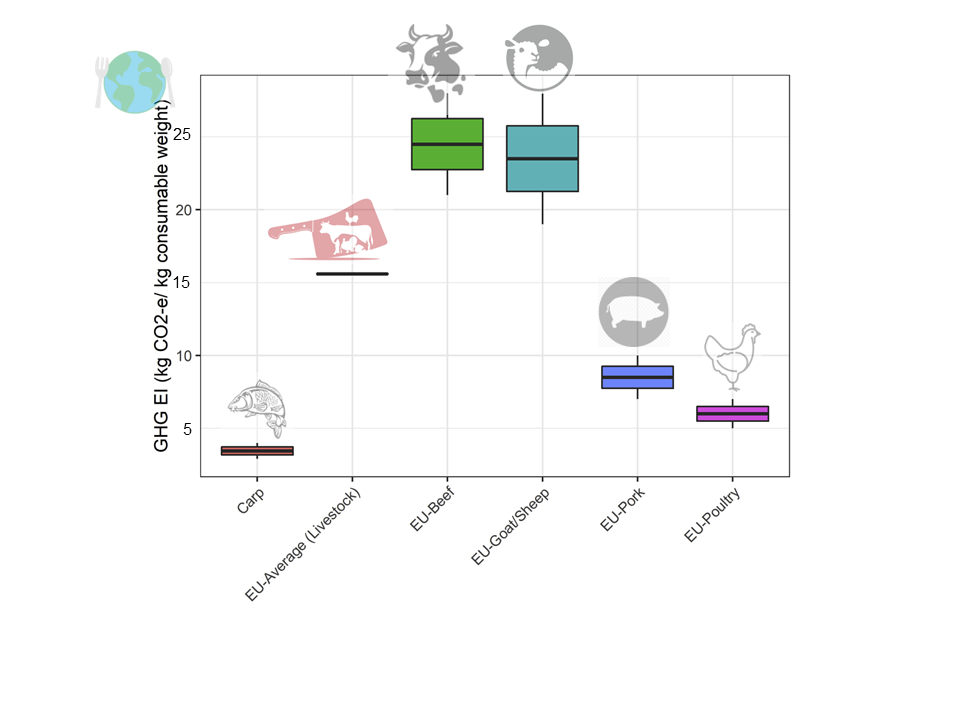 Eat a pond carp= environmentally sustainable food choice!

Pond carp= Nitrogen and phosphorus use efficiency close to chicken!

Nutrients digestibility in pond fish > Nutrient digestibility in RAS fish.
CEER carp ponds consume 0.3 million tons of cereals per year! – Feed-food conflict? Land use?
Historical standards – European fishponds (grain fed)
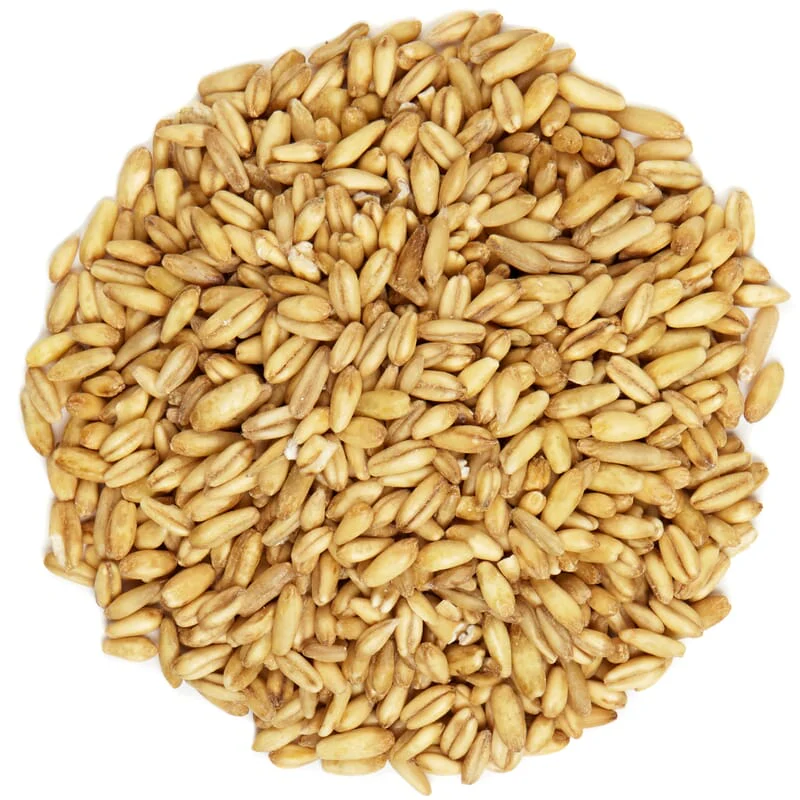 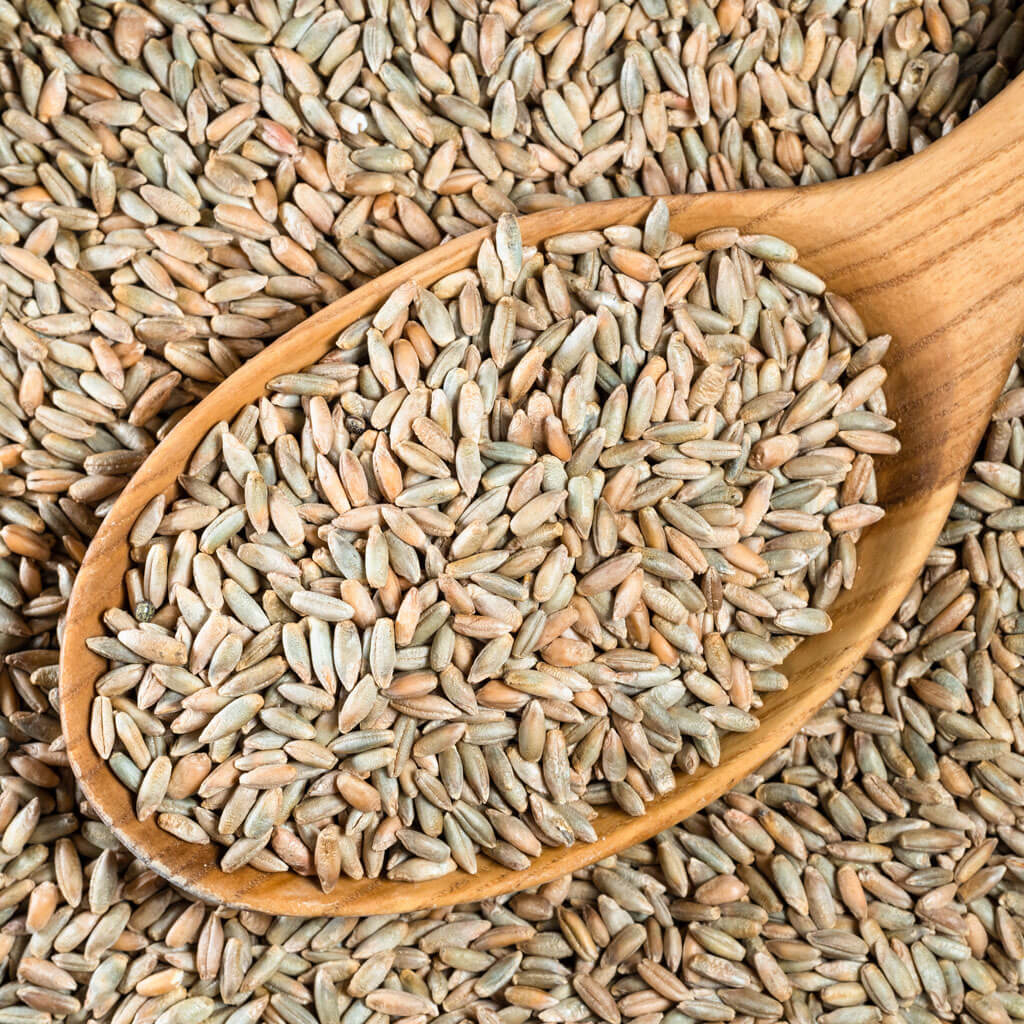 Wheat/ Rye/ Triticale/ Corn

Protein 10-15% (!)
290-300 kcal DE/ 100 g


Working since 162+ years. 

Fullner 2015
Woynarovich 2010
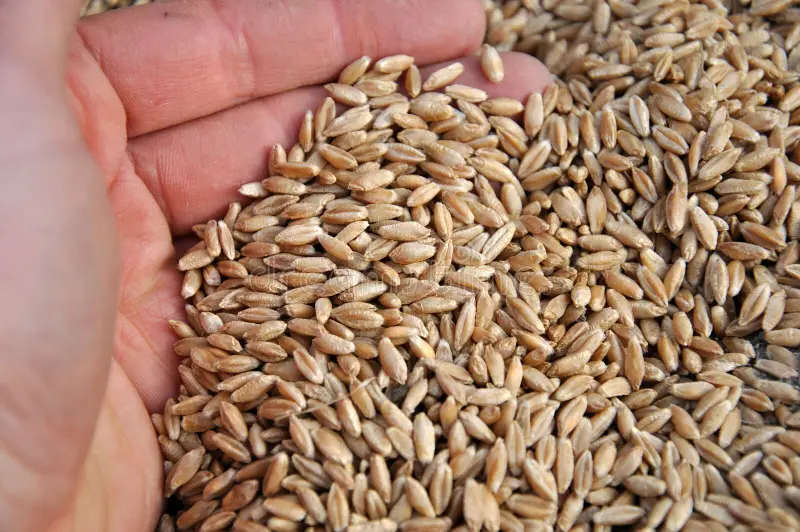 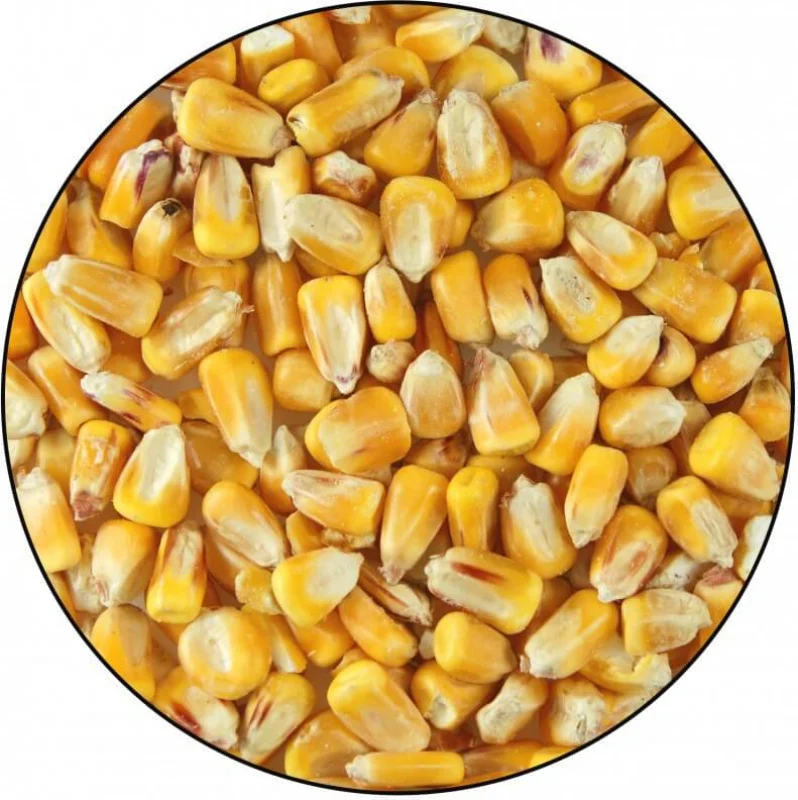 Traditional pond feeding
Supplement carbohydrate energy (mostly starch) and phytate-P
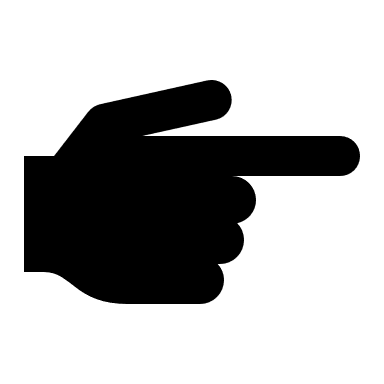 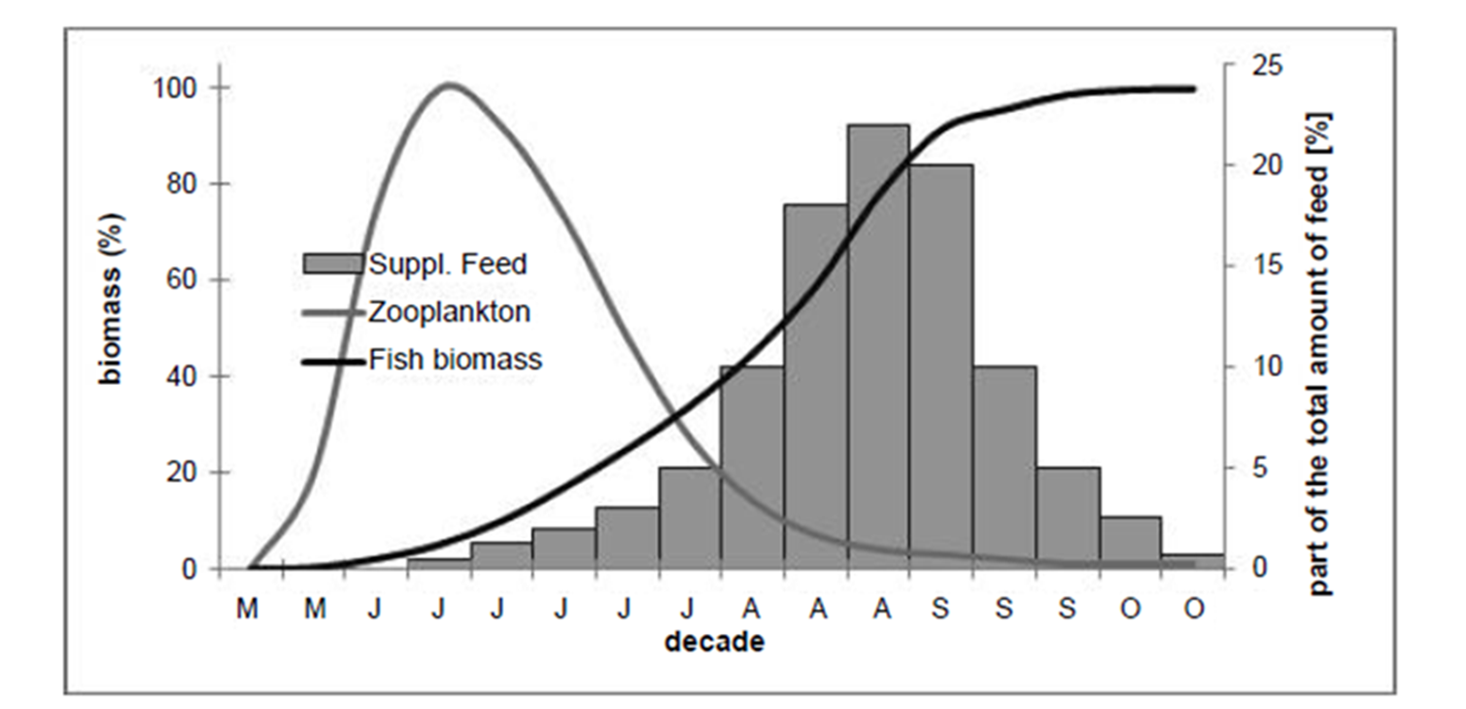 300-350 kg/ ha stocked

1 ton/ ha realized

April to October

2.5-3.5 kg cereal fed/ kg yield

Fed from June/July
How cereal feeding works in pond? – Like Lock and key
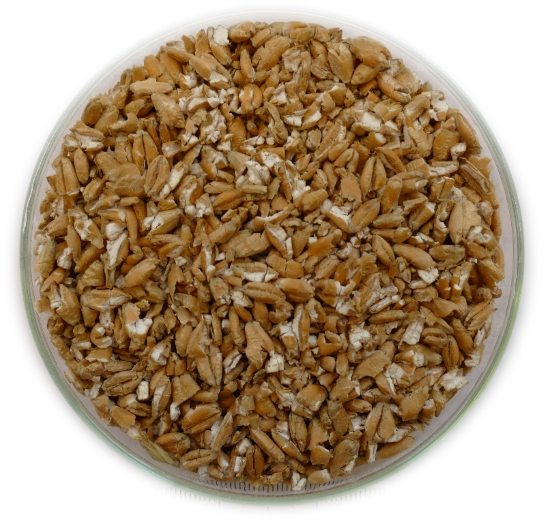 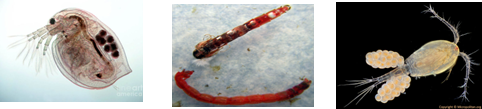 Excess bioavailable phosphorus = Bad
Lysine – Methionine High = Good
Non-protein energy low = Bad
Bioavailable phosphorus low = Good
Lysine – Methionine is low = Bad
Non-protein energy high = Good
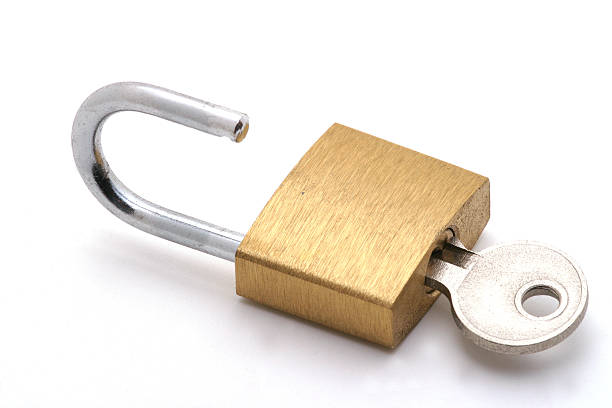 But key can be lost: natural food collapse
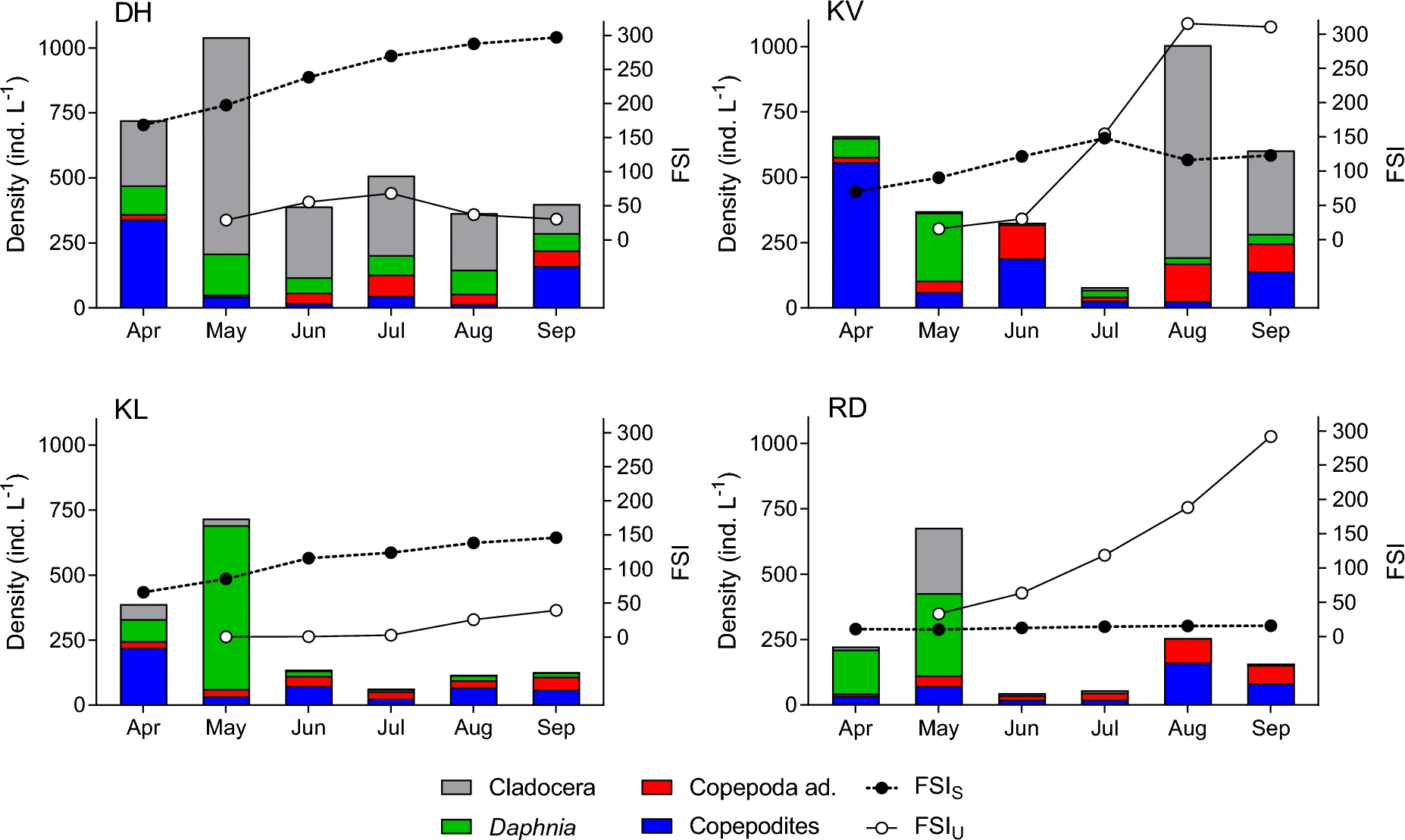 The key being lost: fish gut contents
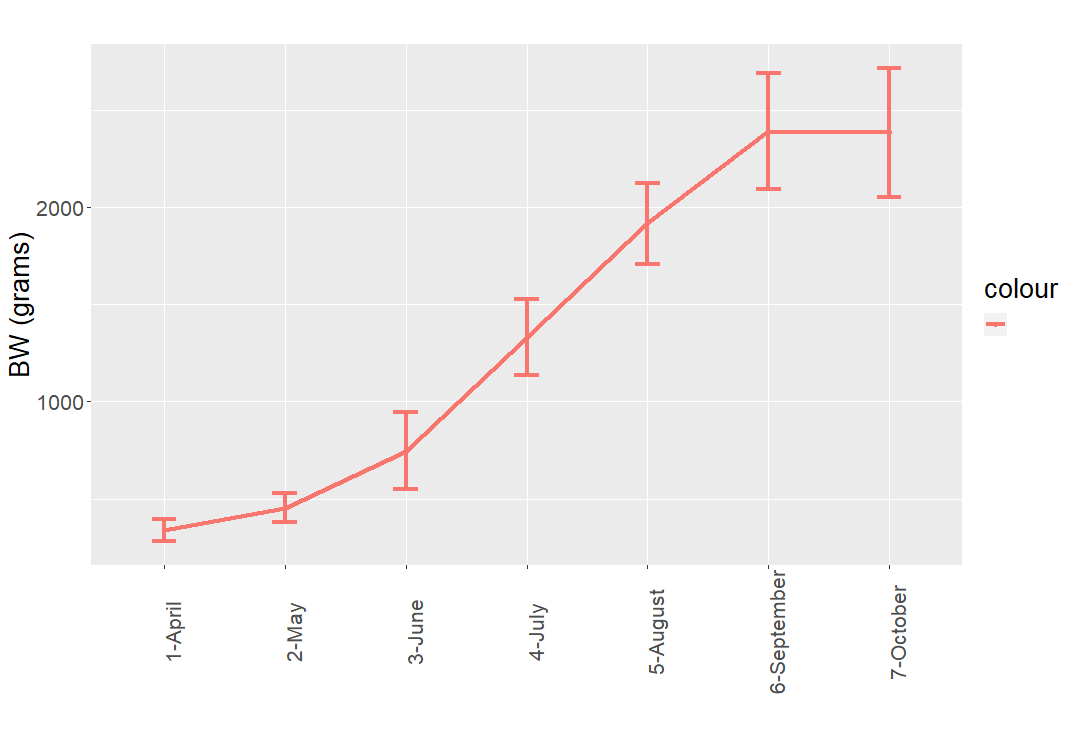 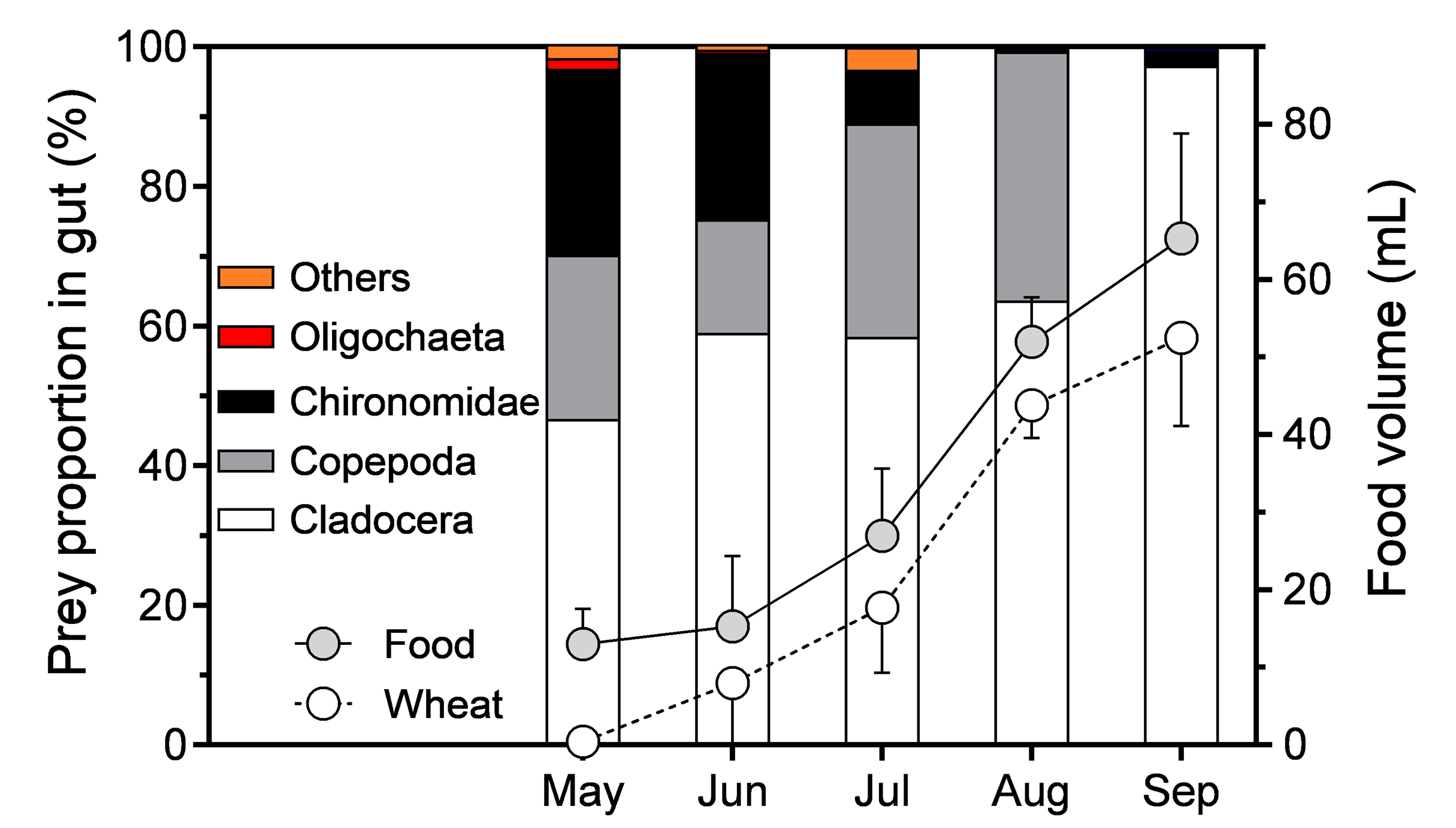 Poor accretion
Nutrients wastage
Key can be present but broken: natural food nutrition
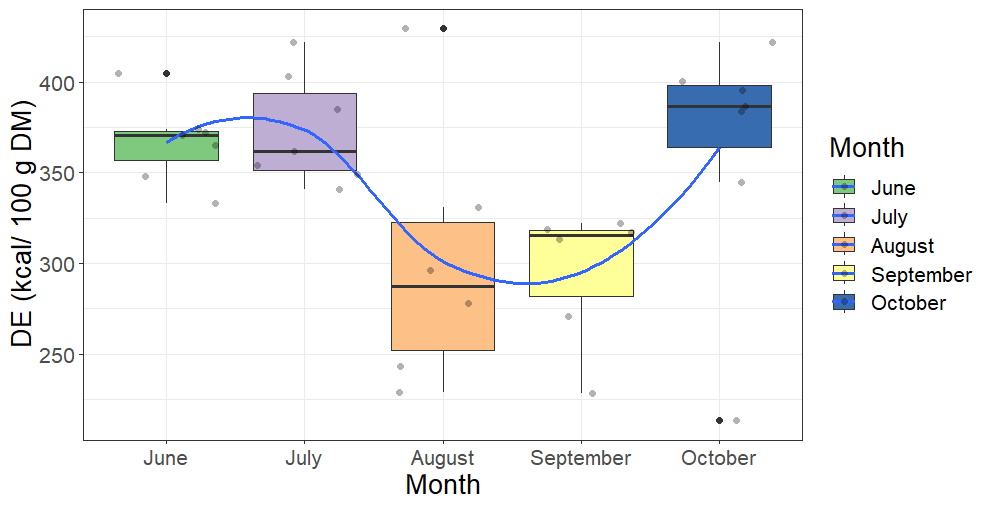 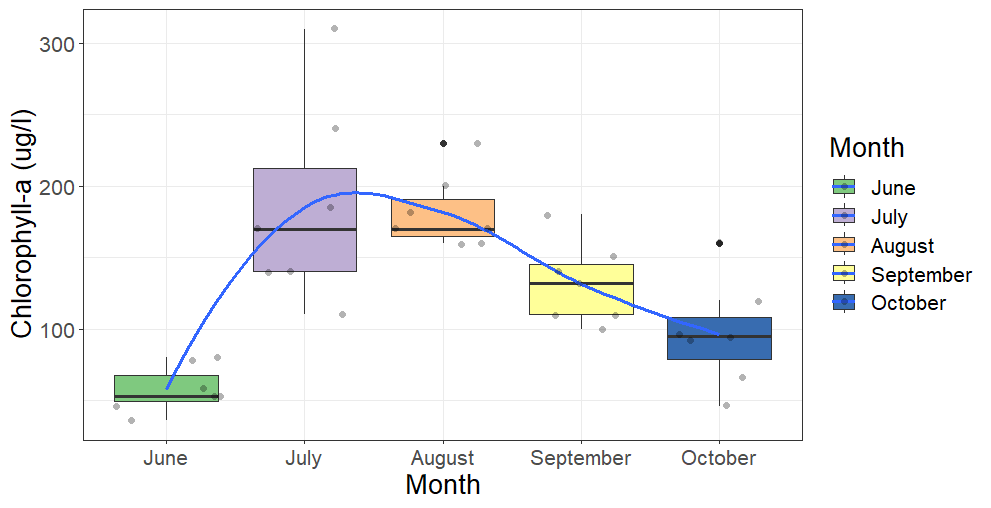 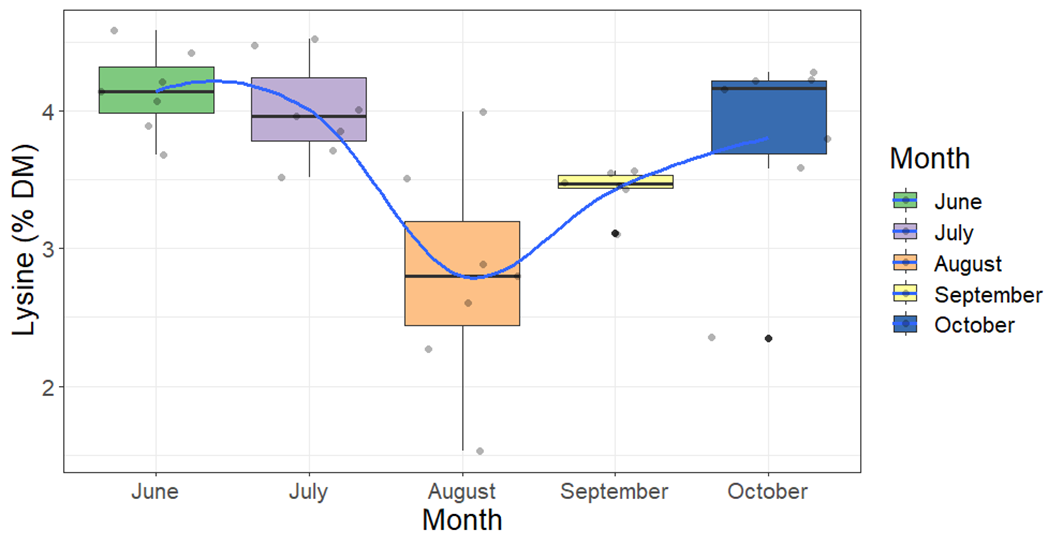 How we look at it?
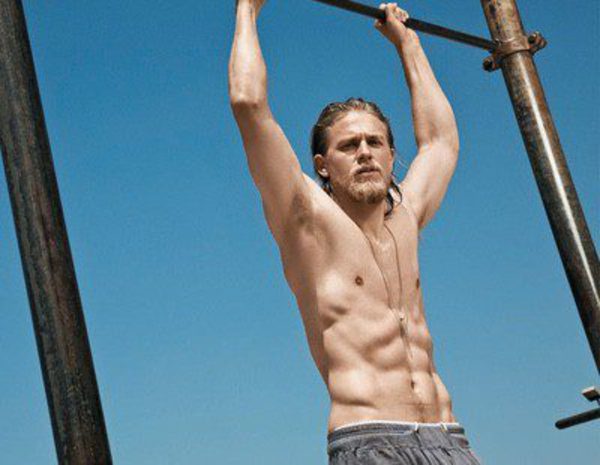 Carps start on a “ketogenic-like” diet
..have a balanced diet in between – shortly 
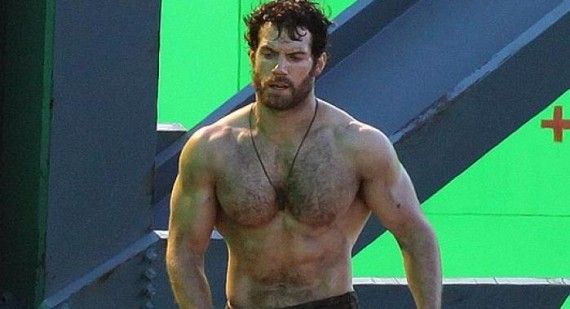 And ends up with a starchy pudding!
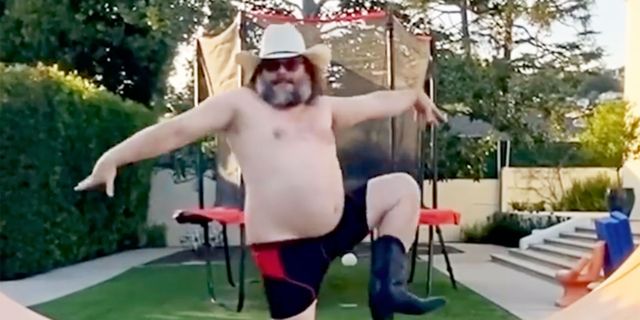 Balanced pond feeding concept
Supply balanced amino acids (protein), non-protein energy (starch + lipid), and fermentable fibers here.
Supplement carbohydrate energy (starch) and fibers here with low phosphorus.
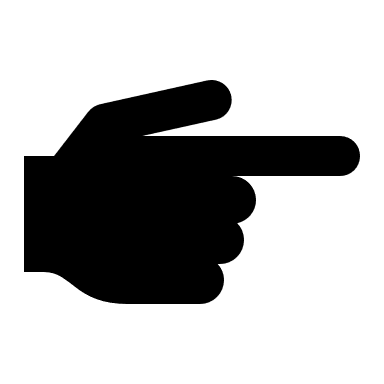 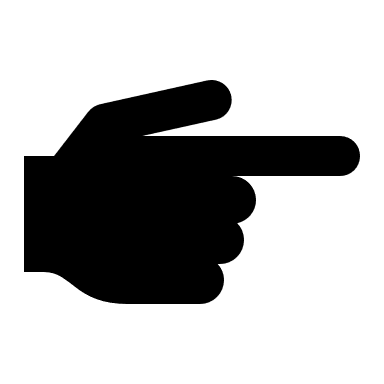 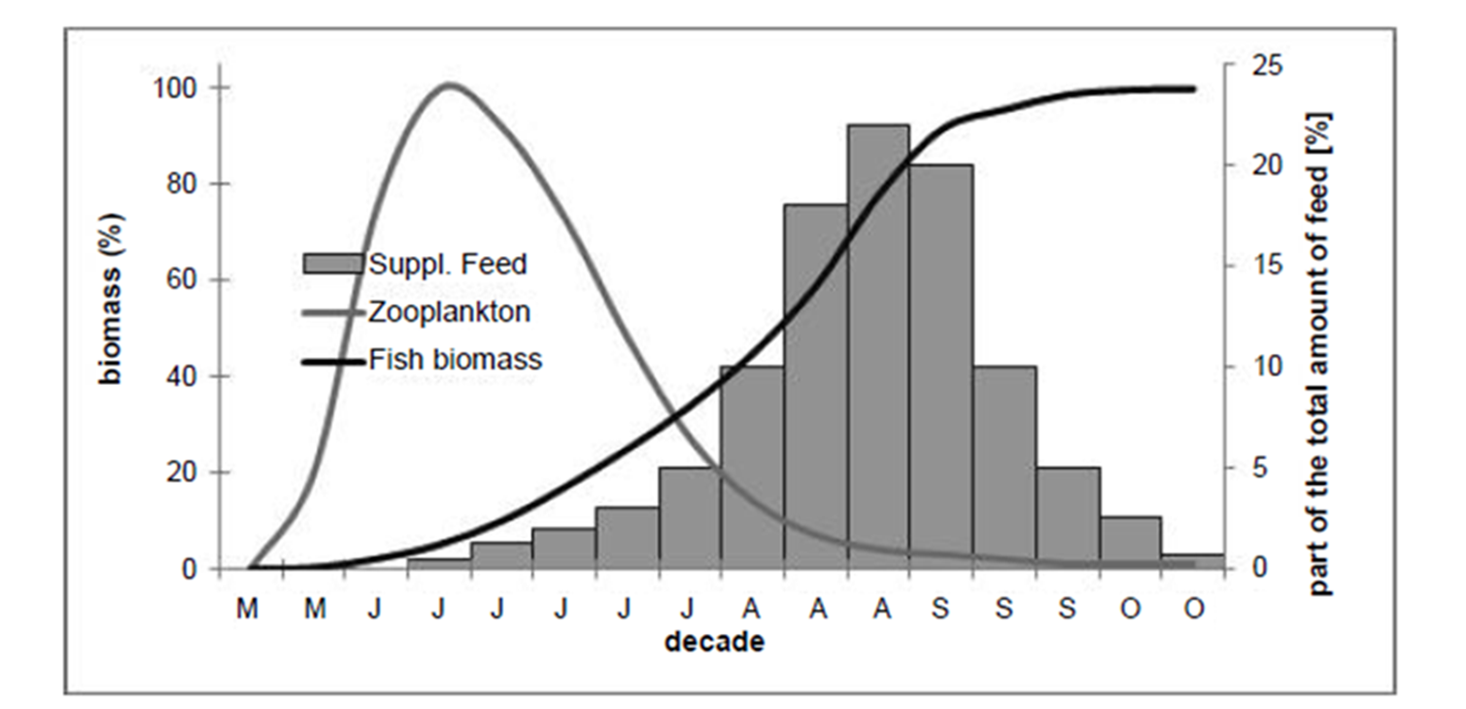 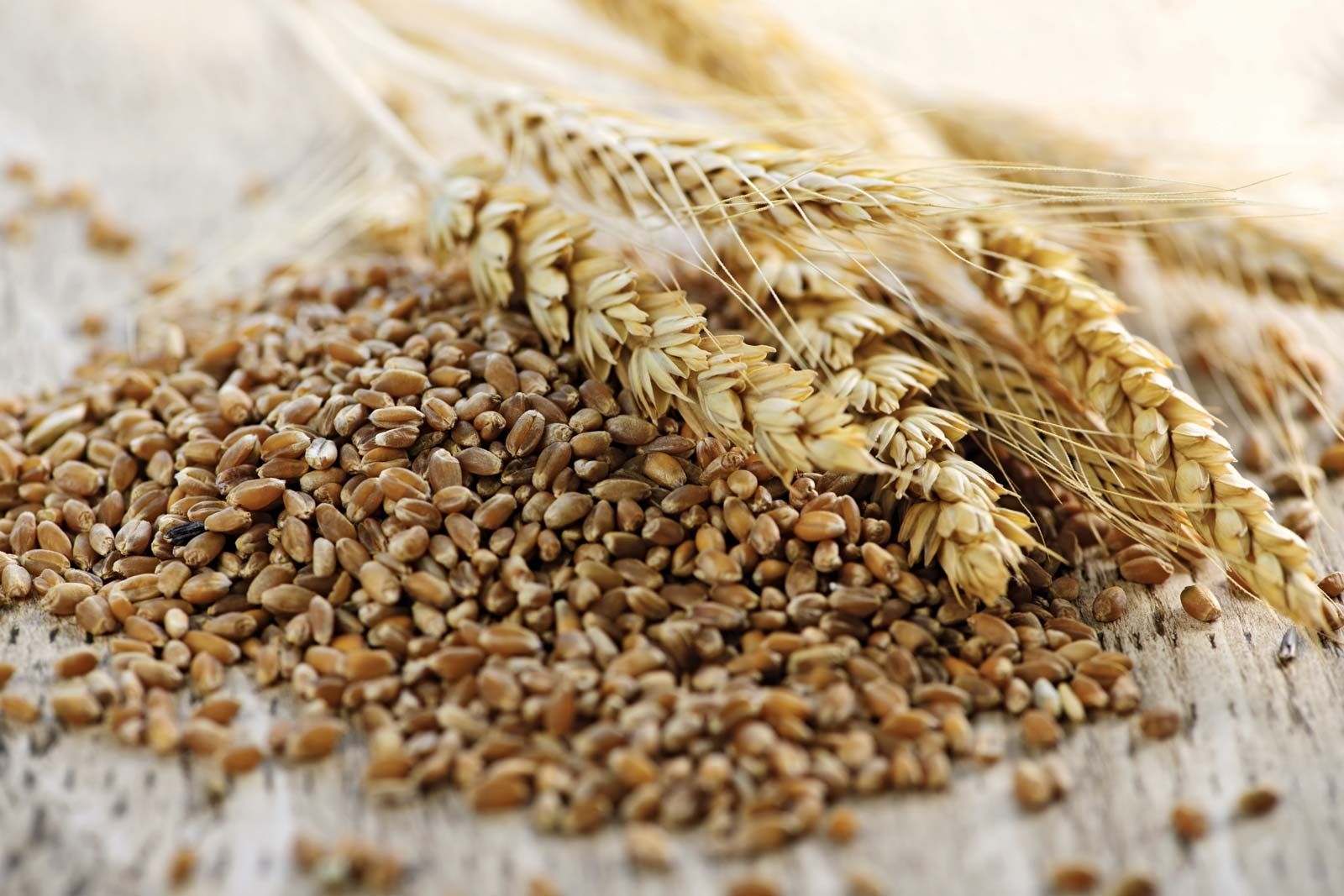 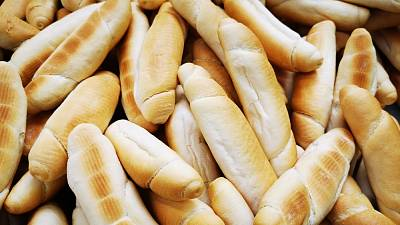 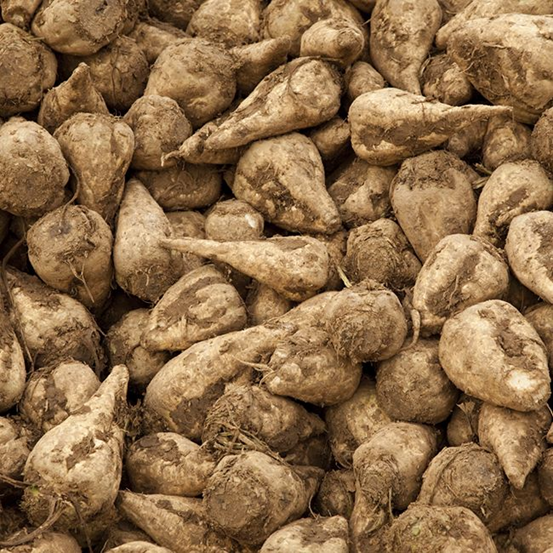 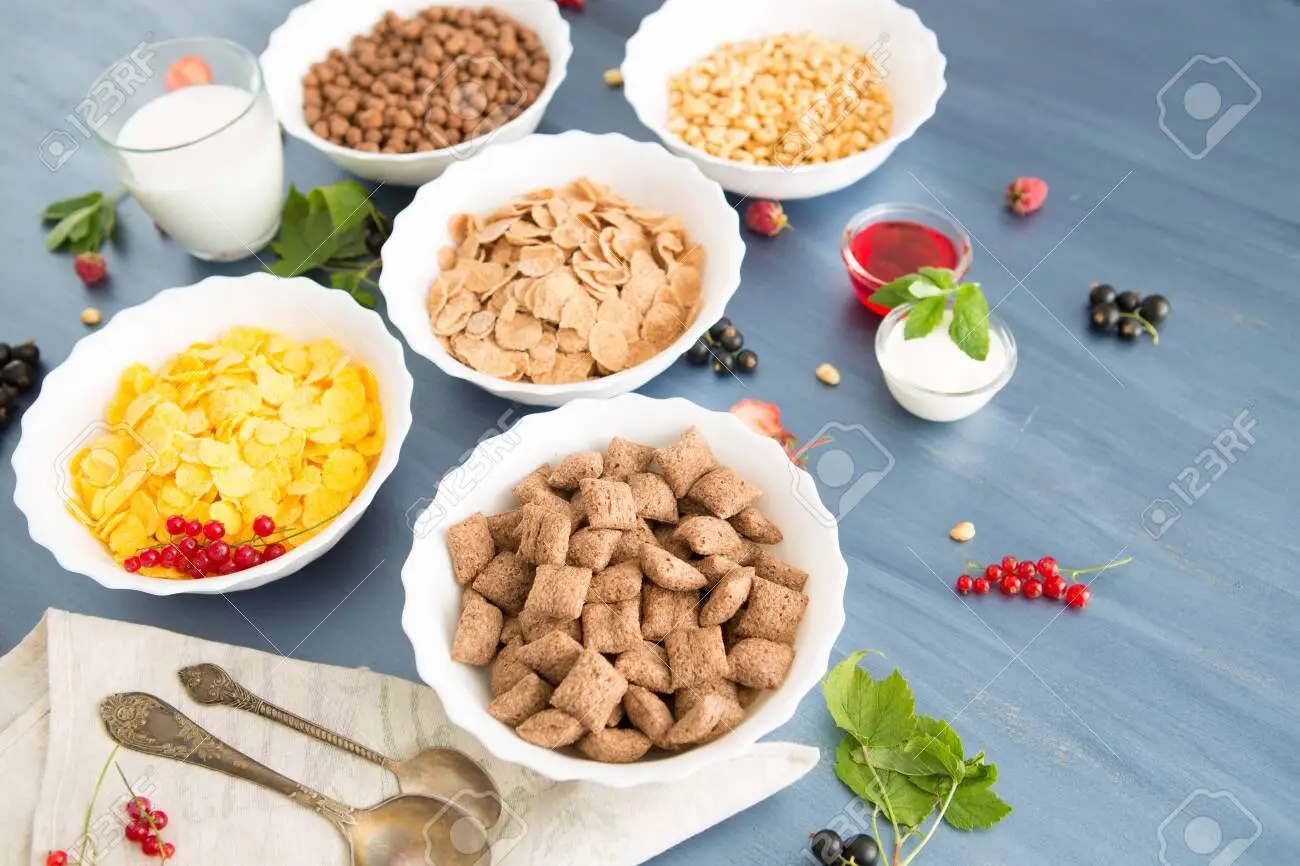 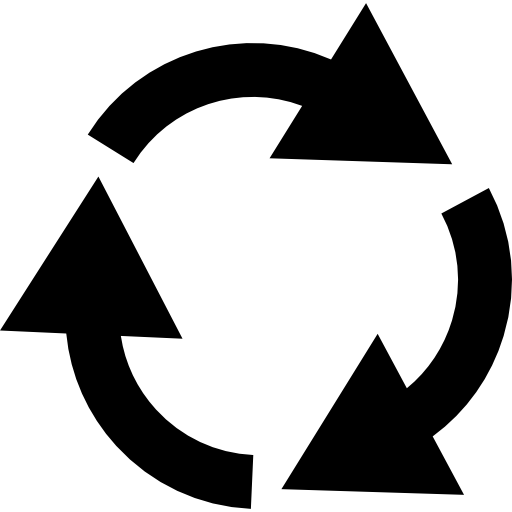 BEGINNING OF SEASONCARBOHYDRATE DOMINANTEDSTARCHY (>50%)VERY LOW PROTEIN (12%)“ENERGY” FEED (APR-JUN)
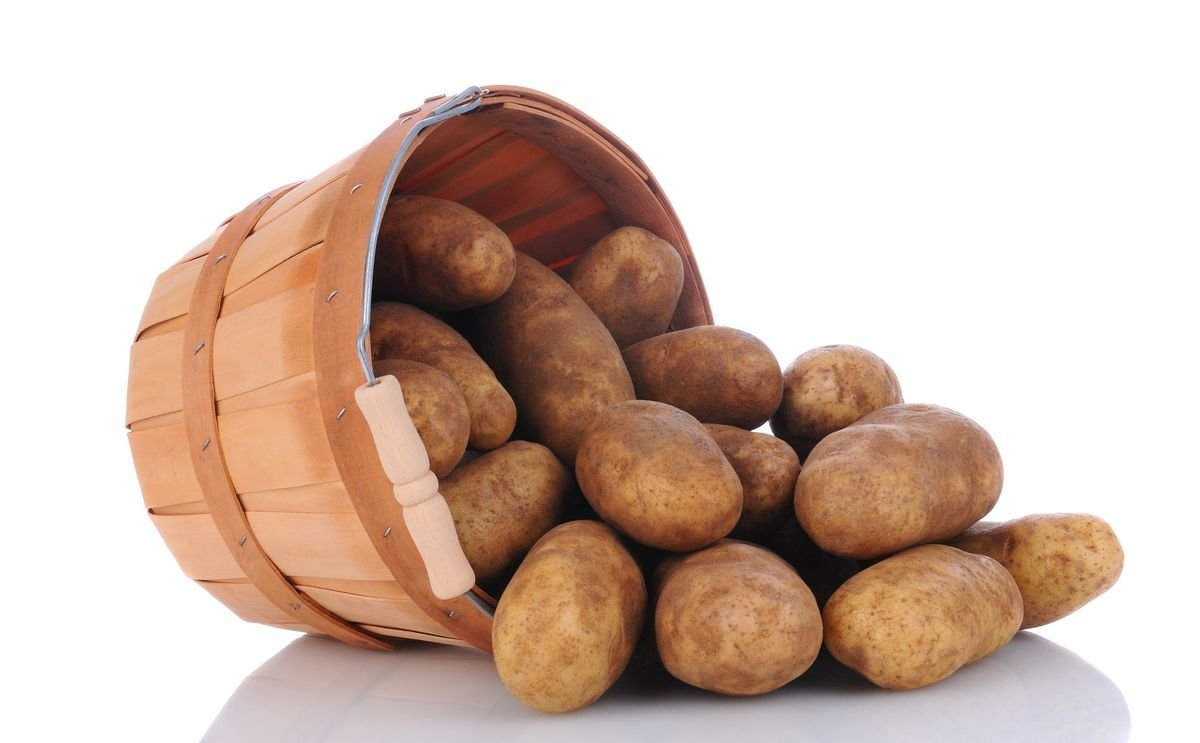 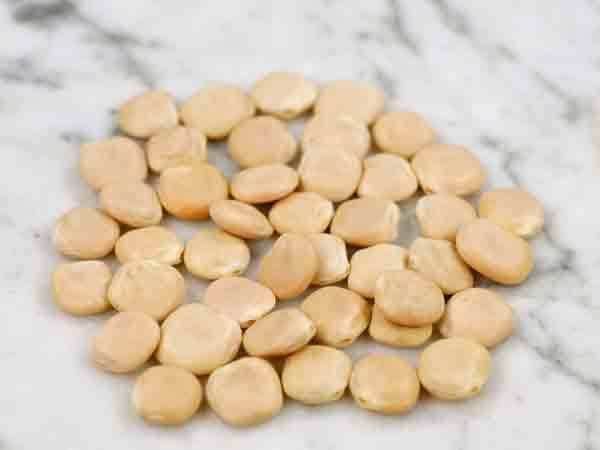 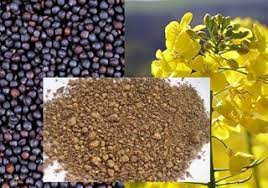 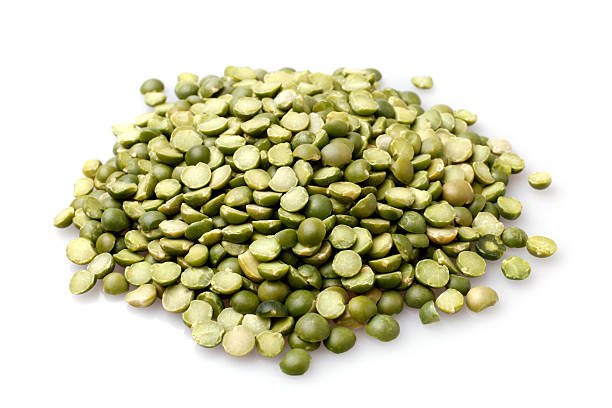 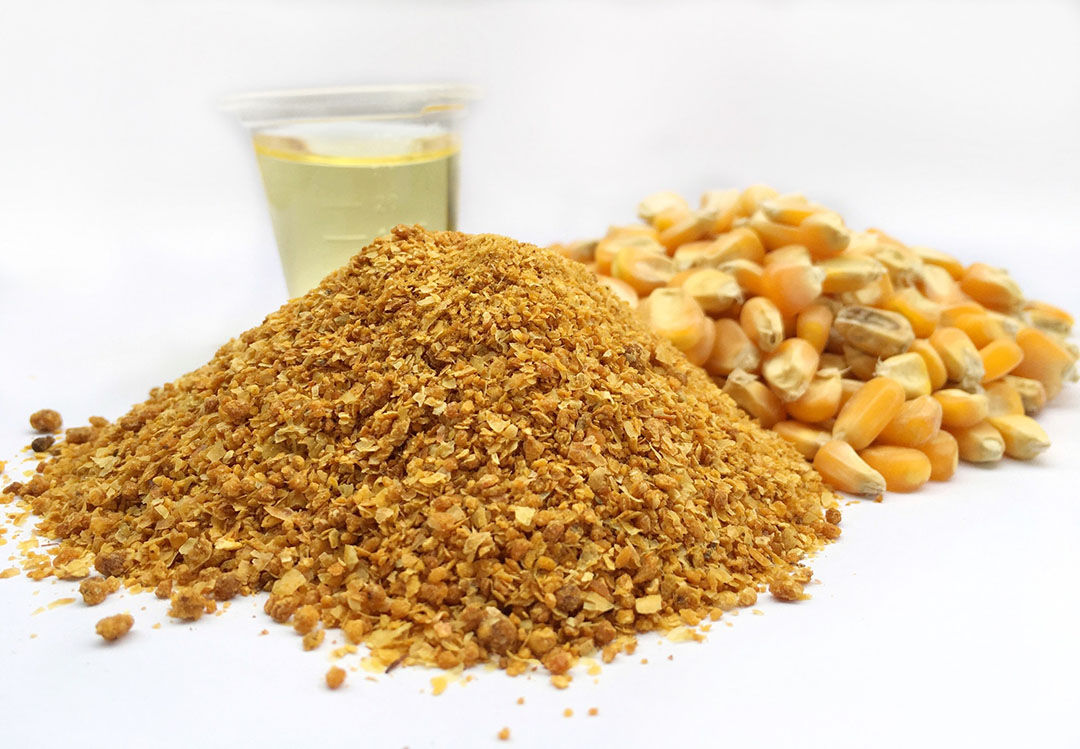 END-OF-SEASONLOW-PROTEIN (25%), Lys-Met BALANCEDPRECURSORS RICH (pond Carbon & fish ALA)ENERGY BALANCED FEED (JUL-SEP)
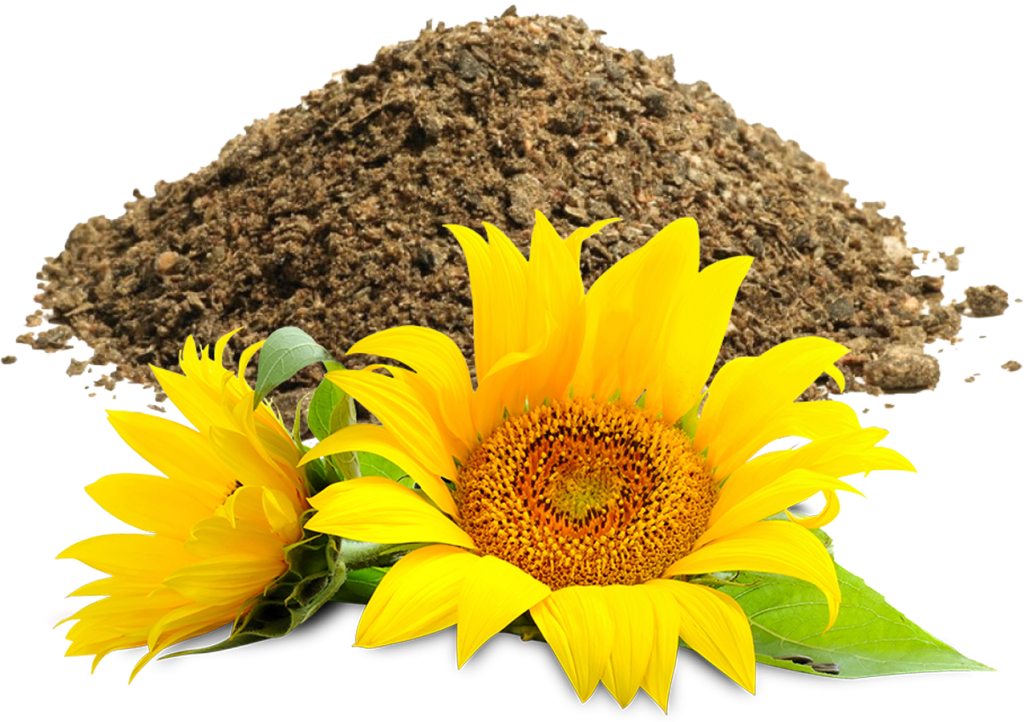 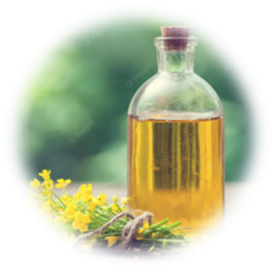 SUCCESS STORIES
N flow
Climate change
Land use
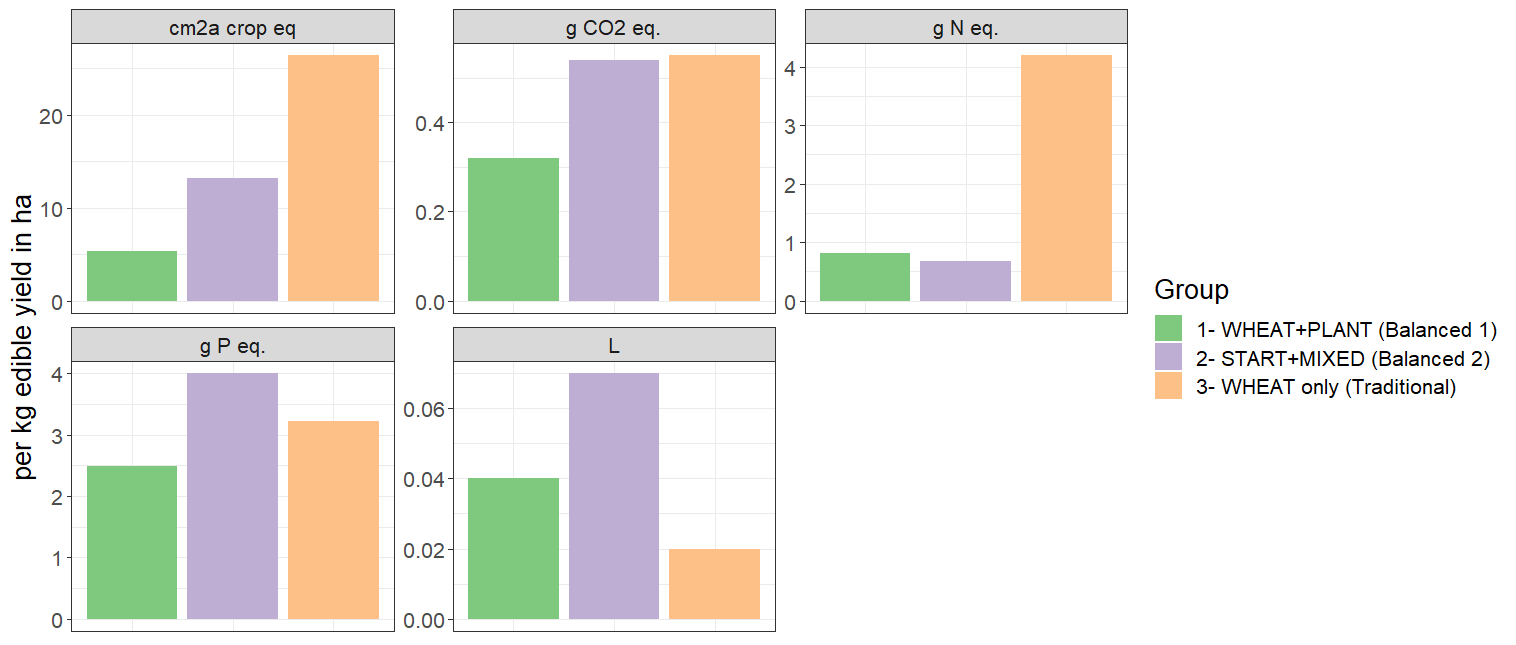 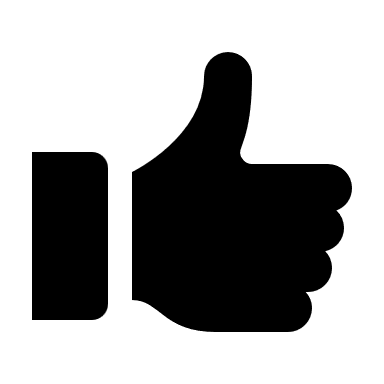 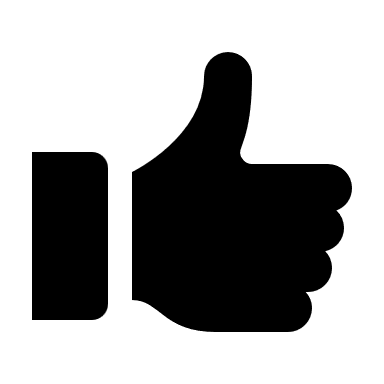 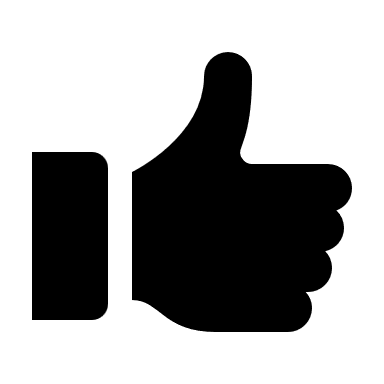 Freshwater use
P flow
Balanced pond feeding efficacy
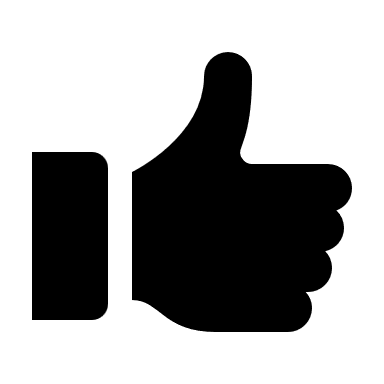 Survivability: 87% (-6%)
1.8 kg FBW (+50%)
1.5 ton/ ha; (+50%)
FCR 1.8 (-30%)
Edible yield 45% (+15%)
WATER FRAMEWORK DIRECTIVE
P resource use efficiency in ponds - maintained
End-of-culture P level in pond water - similar
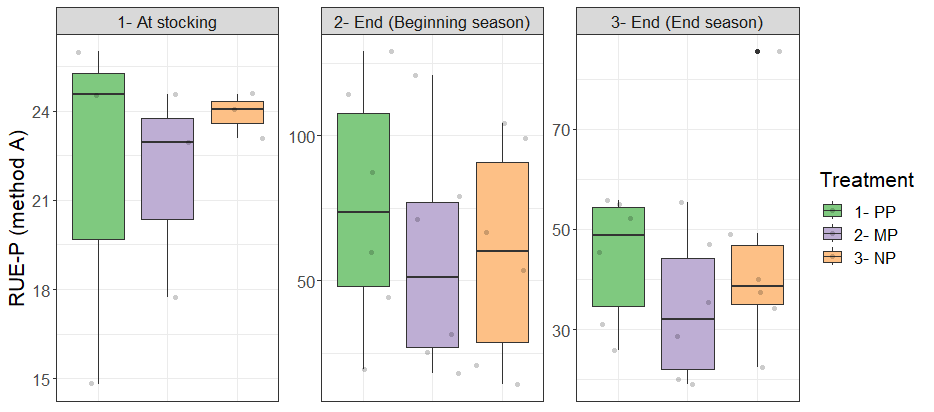 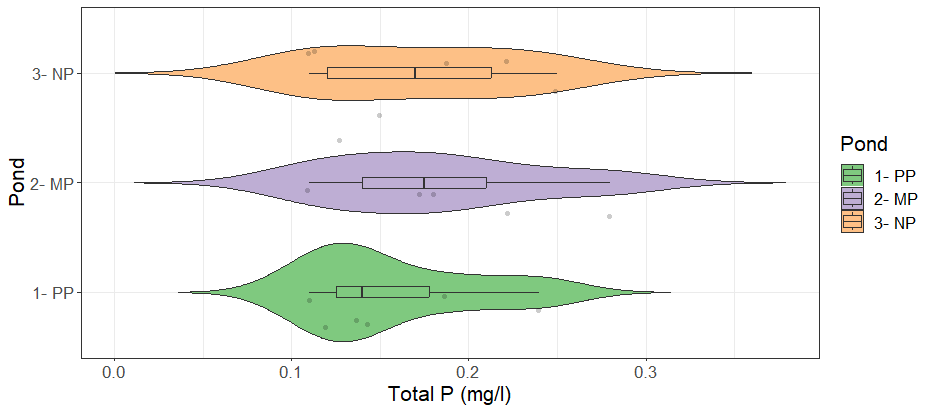 Fed 1.85 kg P/ pond
Fed 5.53 kg P/ pond
NON-COLLAPSED FOOD WEB
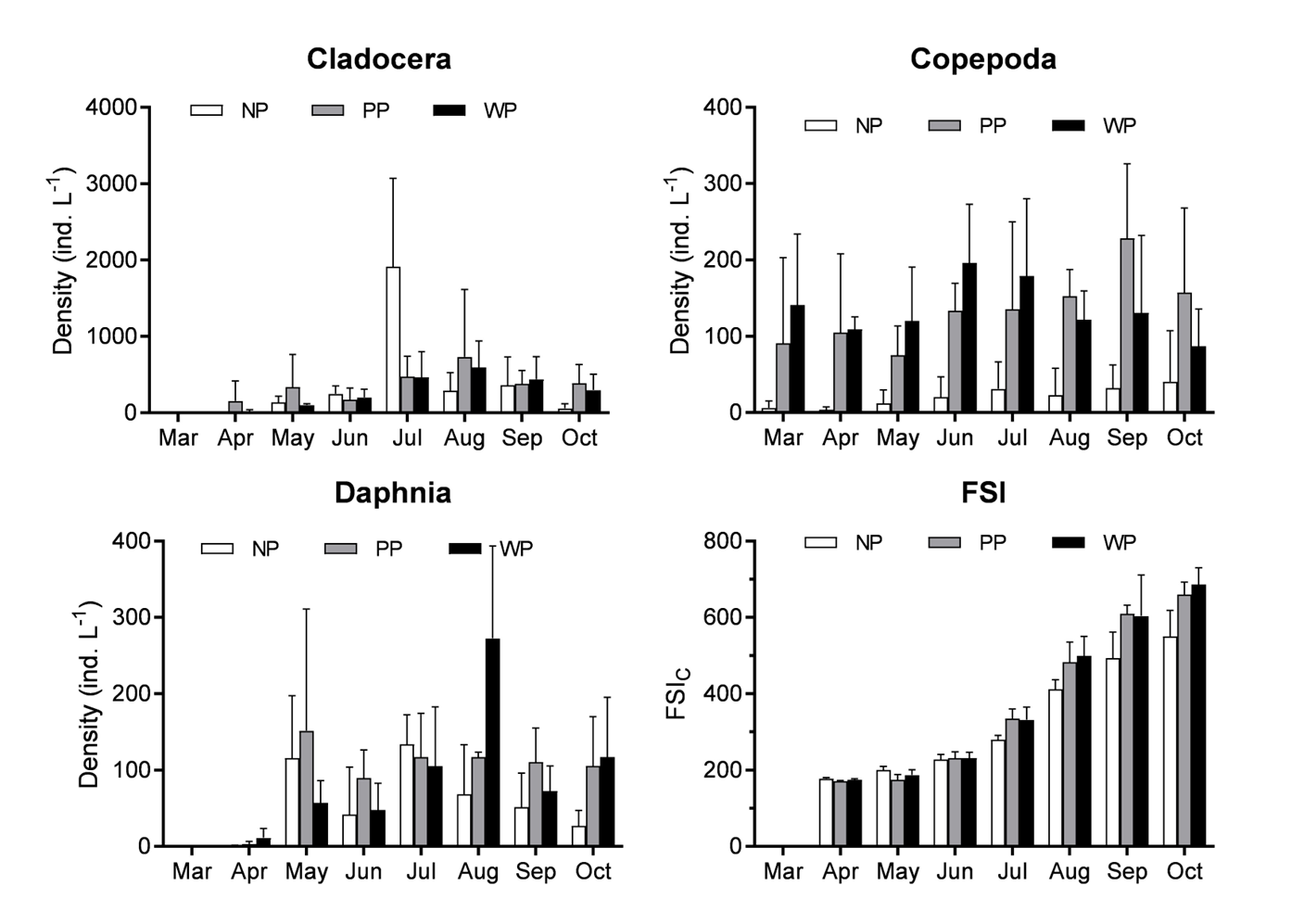 Keystone species collapsed in traditionally fed ponds; unlike balanced fed ponds
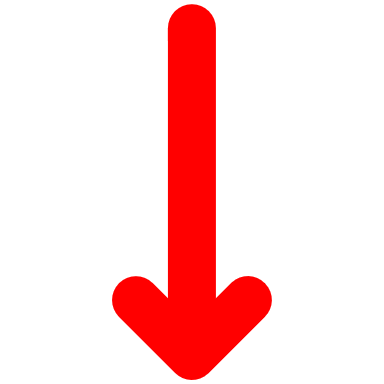 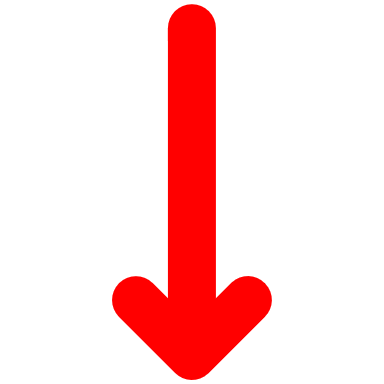 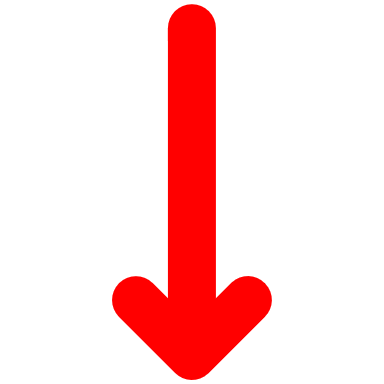 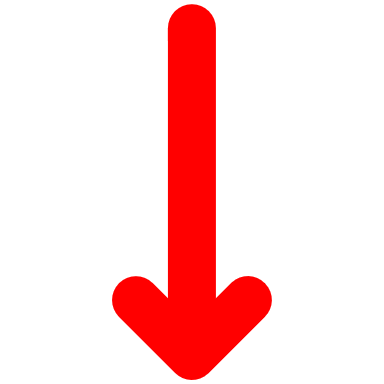 NUTRITIOUS FILLETS
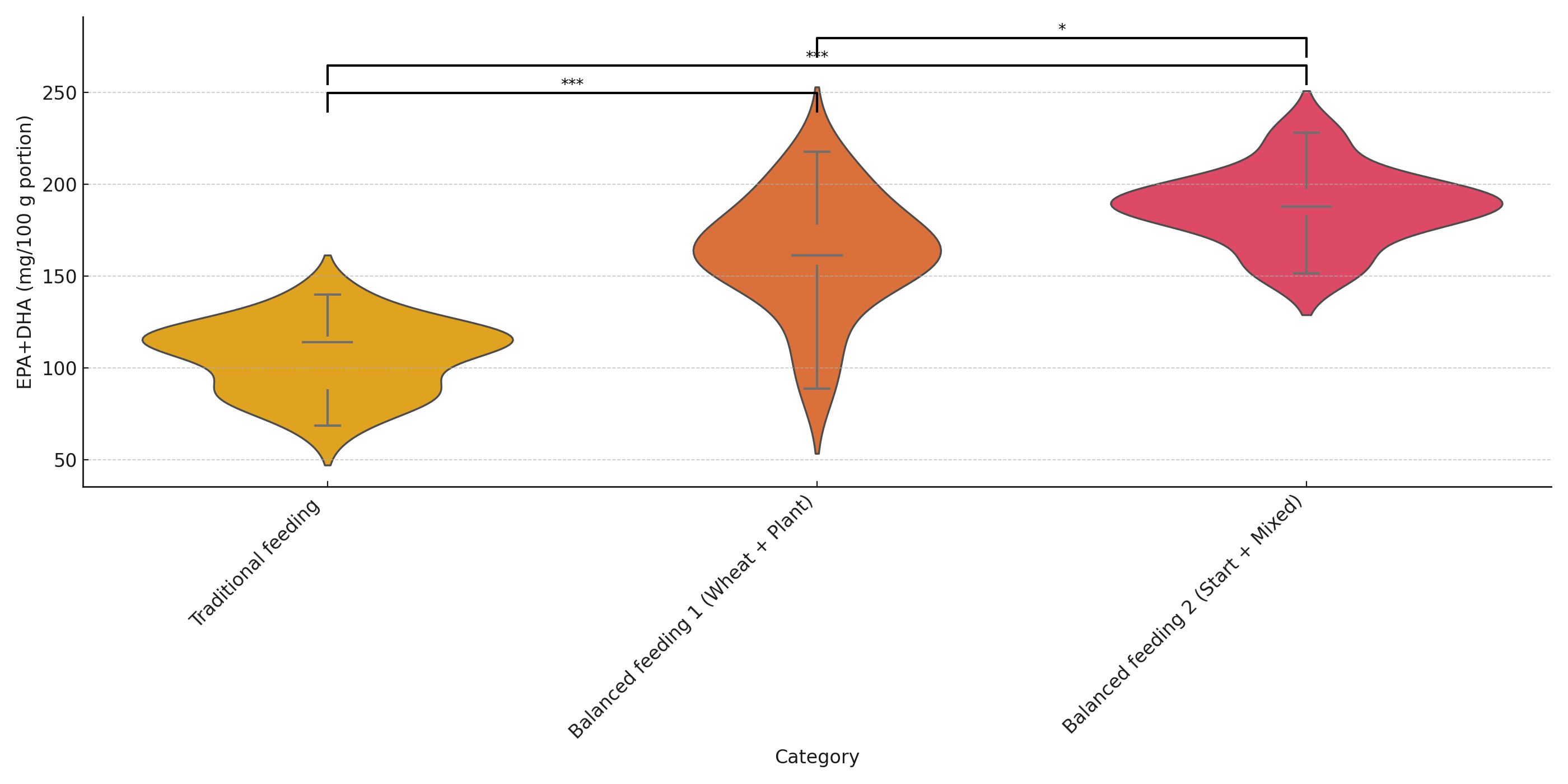 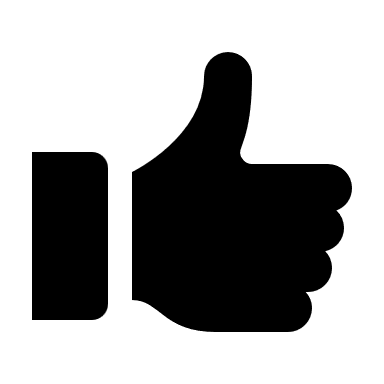 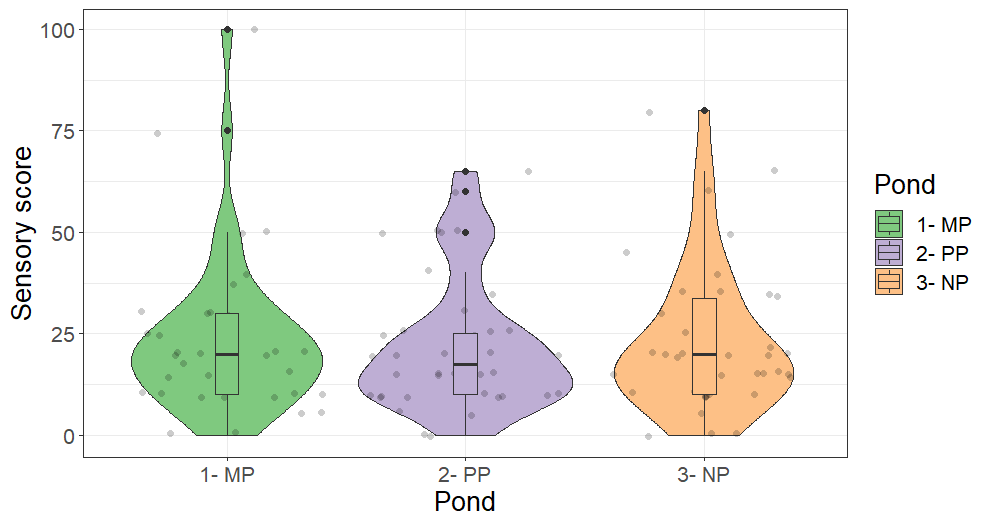 Bad
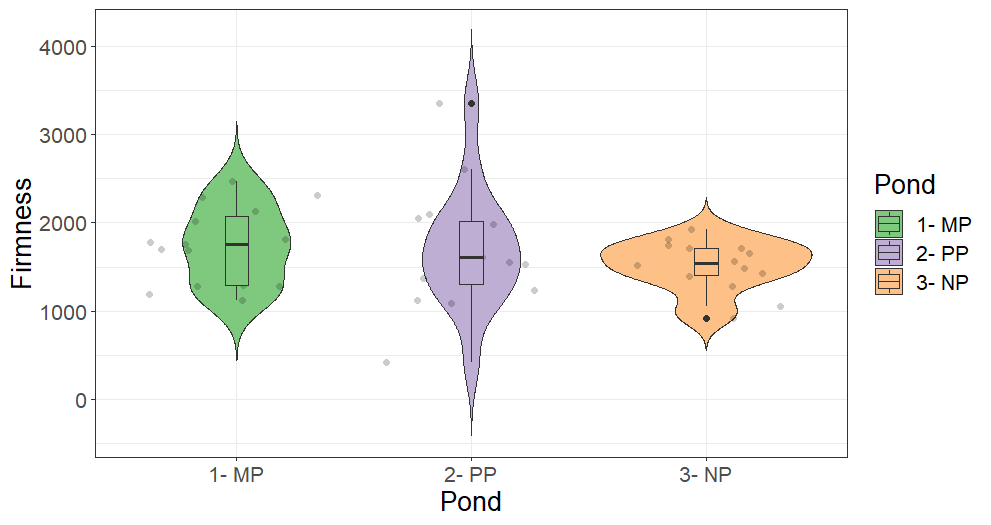 Good
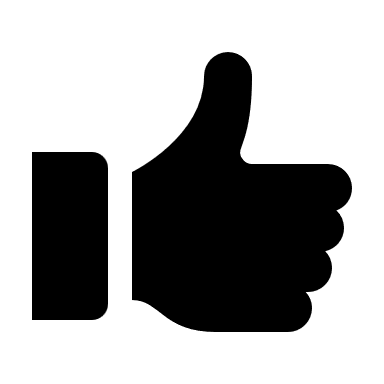 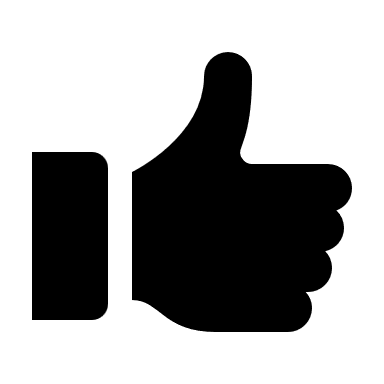 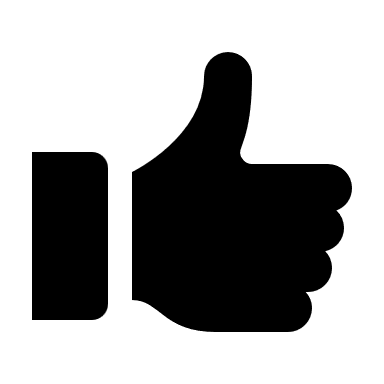 Machine measurement
Measured by people
Sensory product quality at Fork
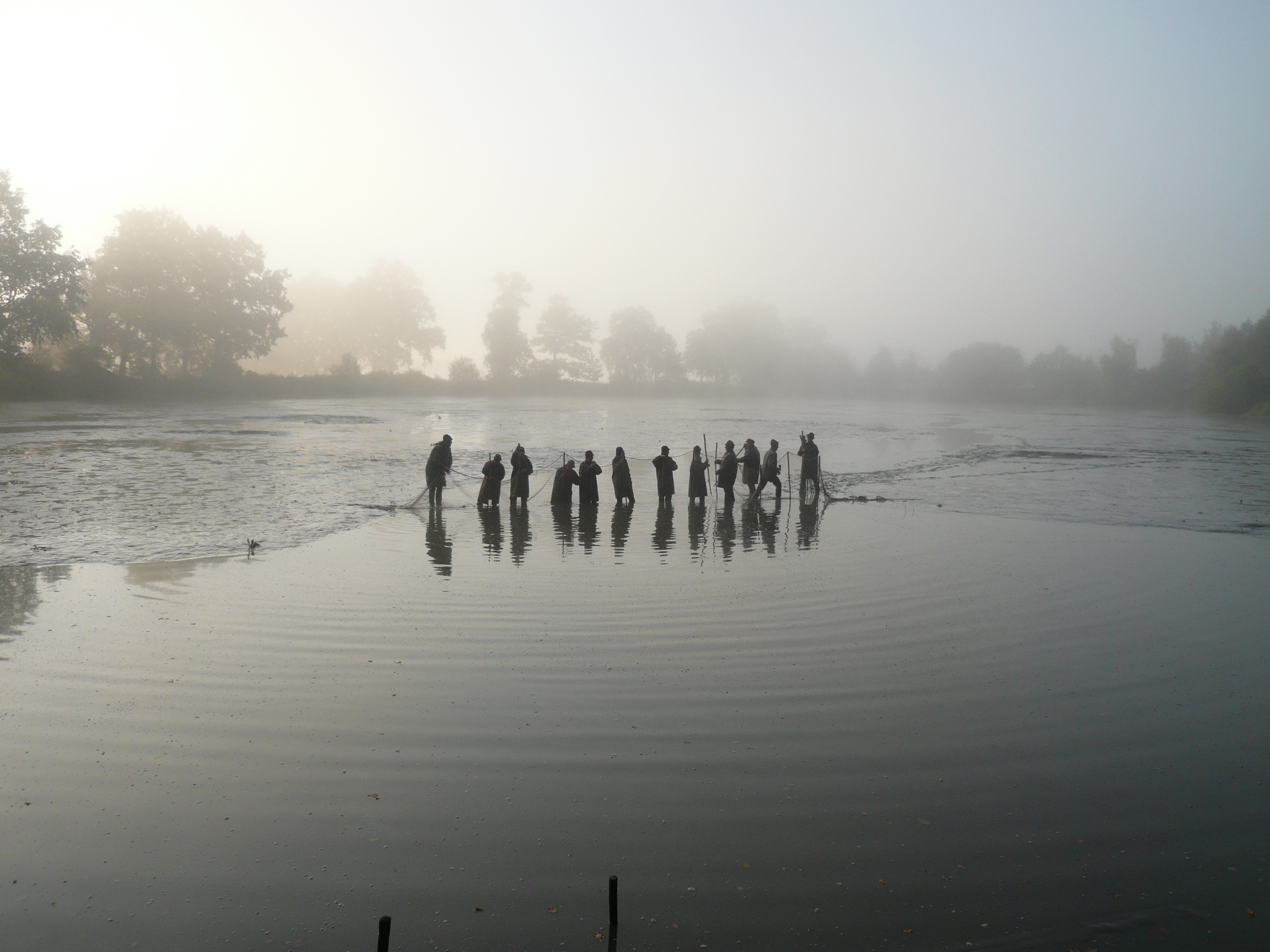 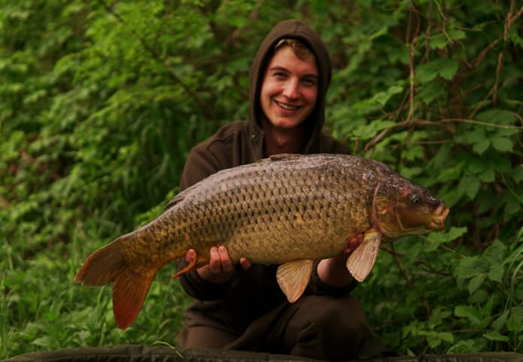 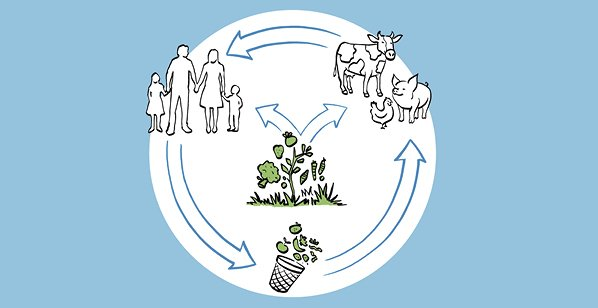 CEER carp ponds consume 0.3 million tons of cereals per year! – causing feed-food conflict, and  occupying land for their agriculture
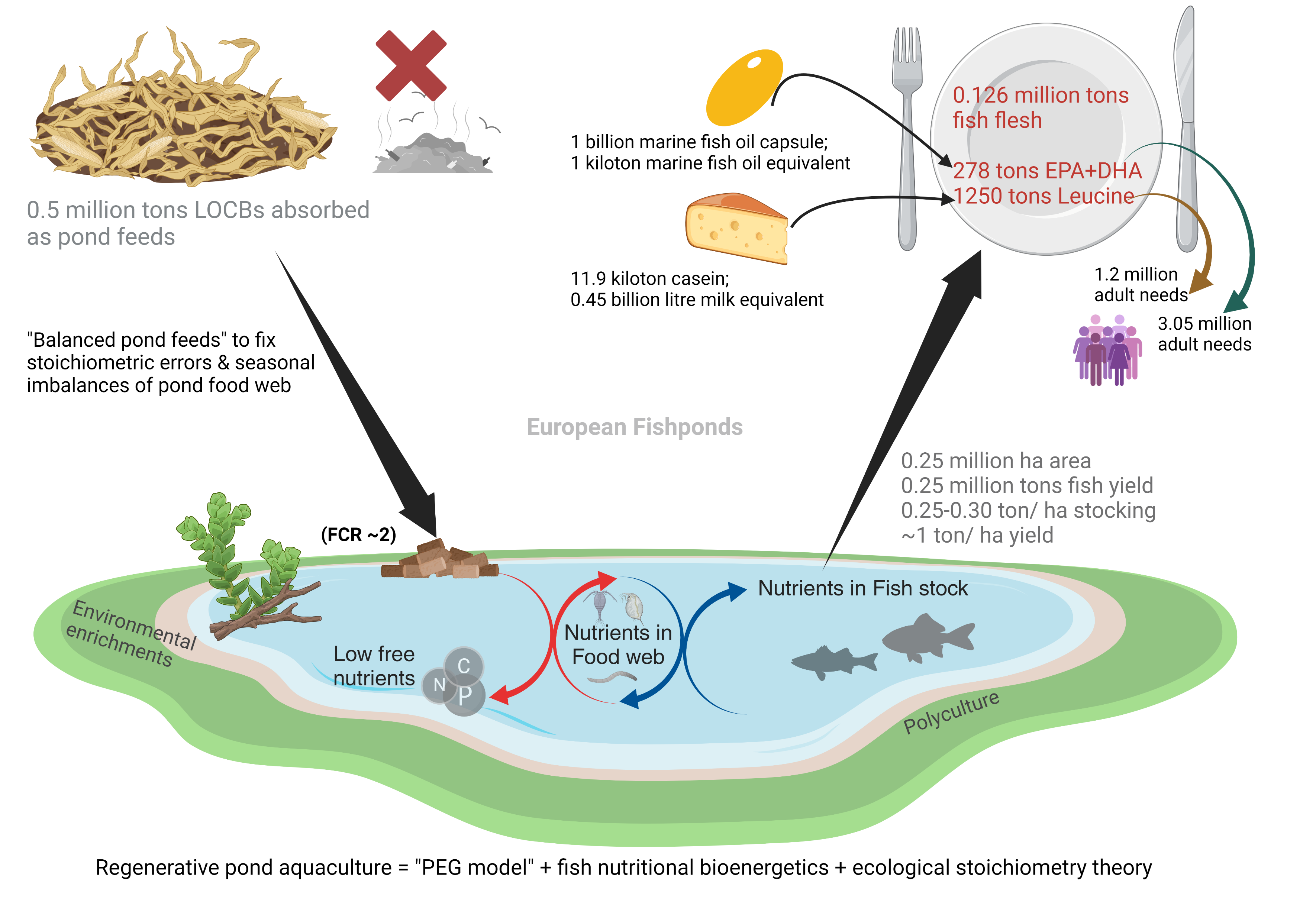 Less-refined & Balanced pond feeds made of local agri-food by-products can change that!
Take home message with numbers
Ponds are not old school. It is sexy!
Farming with a touch of ecology + nutrition. 

Our technology can be game changing for EU!
Pond aquaculture – a sleeping giant within EU food system!

0.25 million ha available CEER fishponds. 

0.5 million tons agri-food by-products can be absorbed/ year.

278 tons EPA+DHA & 1250 tons Leucine generated/ year.

Equivalent to 1 billion marine fish oil capsules & 0.45 billion litres of milk/ year.

Equivalent to 1-3 million adults need for Leucine & EPA+DHA/ year.
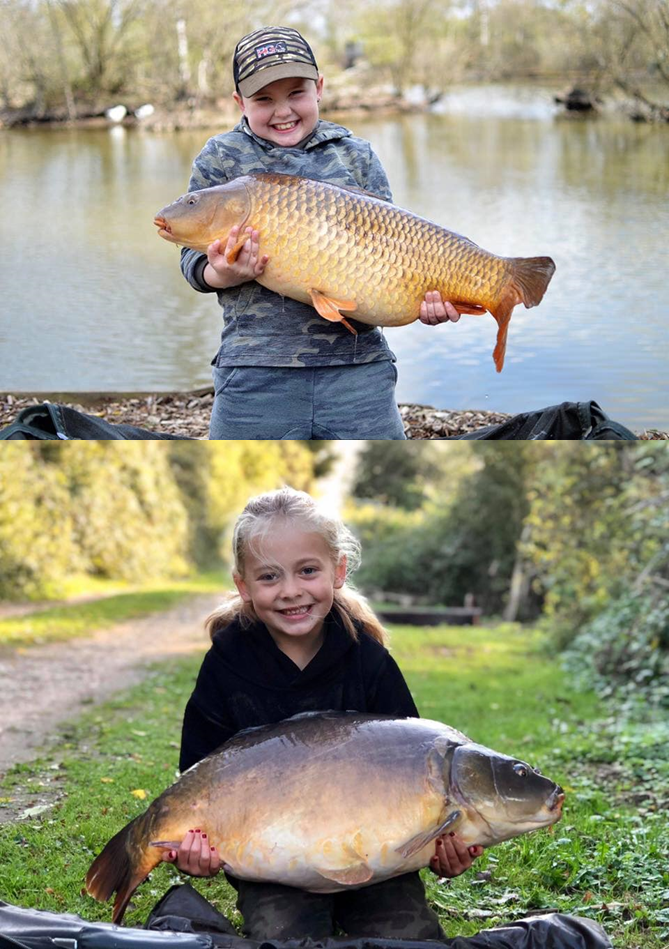